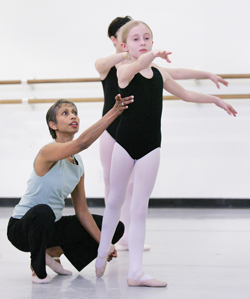 Developing movement skills in performing arts: an investigation to stimulate a more creative, imaginative and sensitive movement skill engagement through a democratically orientated approach.
Paula J Scales
Butterworth, J. 2004 Teaching Choreography in higher education: a process continuum model. Research in Dance Education 5 (1), 45 – 67.
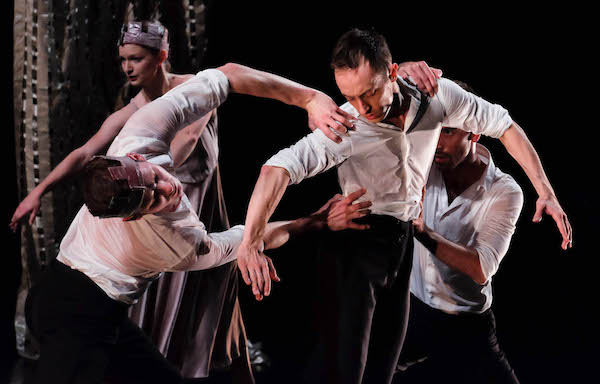 Macmillan used emotion, behaviour and narrative in his creative process, which he expressed through the dancers' body, portraying inner feelings through emotive choreography (Larimer 2016)
Lesson Plan
Student Responses
The Felderais movement at the beginning of the lesson helped me to access and become intone with my body. It helped me because I was able to feel how my bones moved whilst doing certain movements. This helped me to understand how to use my body in dance, as I felt how the bones were moving and how to extend my movements
At first I could not feel any movement of the body but once I had become aware of what I was using to move my body parts, I felt that my stomach was what made me stand up after I had concentrated more on what muscles I was using. After I had connected with my body and muscles this made my gentle movements more accurate as I had full awareness of my actions
Knowing where the different parts of your body are, enables you to have control of your body and move in a fluent way. Although you assume that you are aware of where for example your shoulders hips are, when you think in depth about it you are able to perform with more ease. I felt as though I was more balanced after this warm up.
Bibliography
Journals
Butterworth, J. 2004 Teaching Choreography in higher education: a process continuum model. Research in Dance Education 5 (1), 45 – 67.
Websites
Larimer, A. 2016 Articulate Bodies: The Value of a Somatic Curriculum in a Virtual World. Journal of Physical Education, Recreation & Dance. 87 (3) 22 - 27